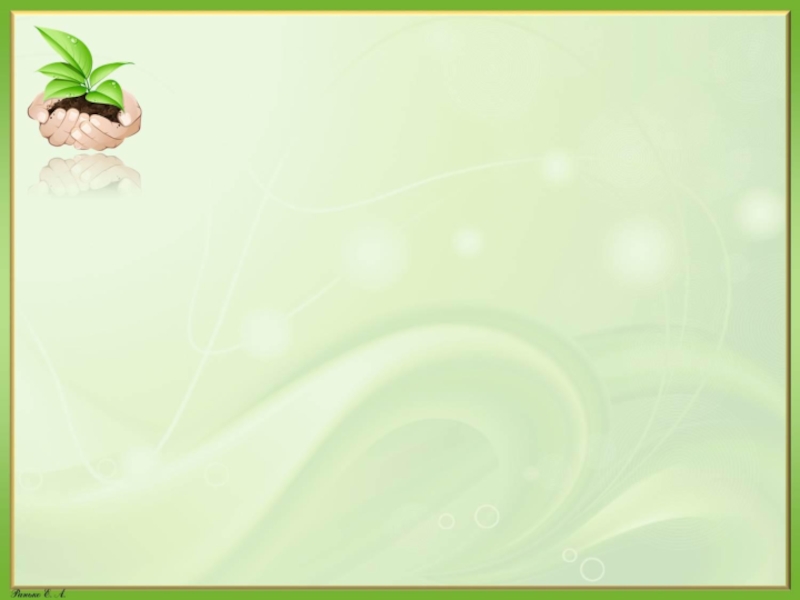 МУНИЦИПАЛЬНОЕ БЮДЖЕТНОЕ ДОШКОЛЬНОЕ ОБРАЗОВАТЕЛЬНОЕ УЧРЕЖДЕНИЕ 
 «БЕРЁЗОВСКИЙ ДЕТСКИЙ САД № 2»
Проект 
в средней группе на тему:
«День Земли»
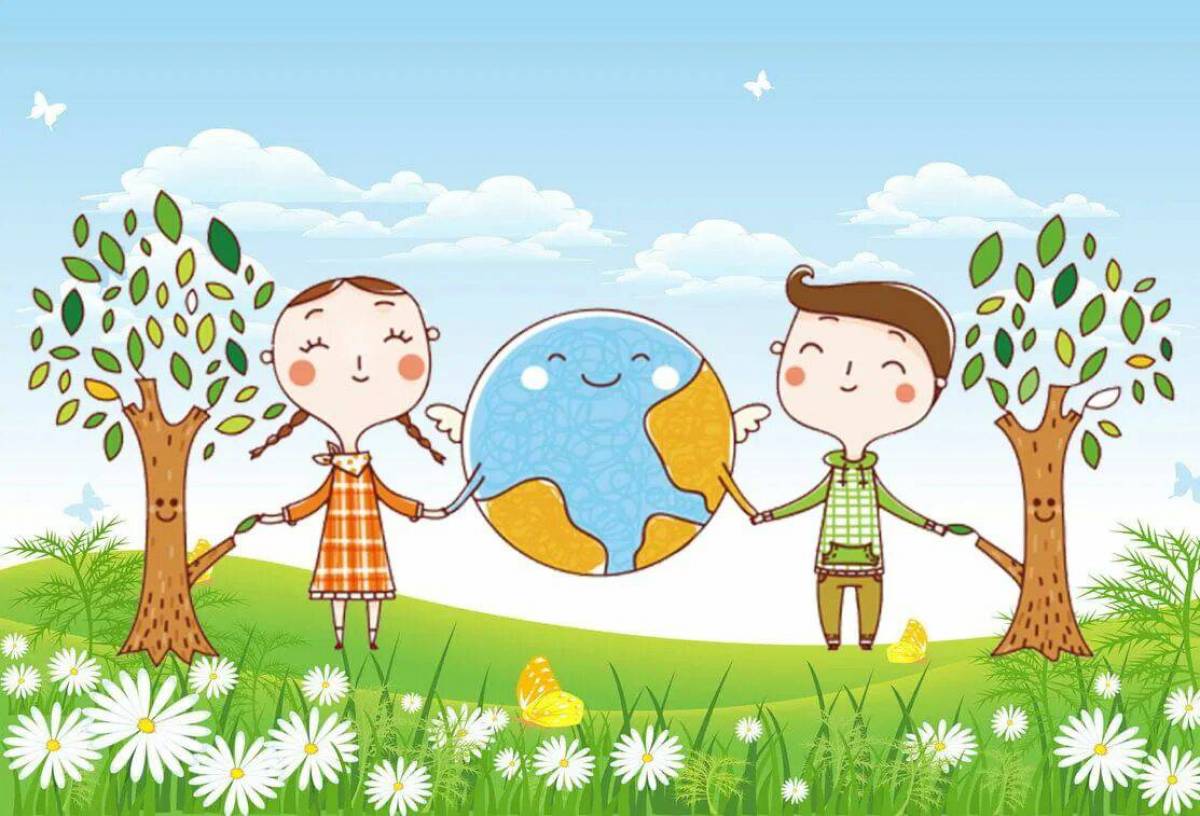 Воспитатель:
Толстунова Е.А.
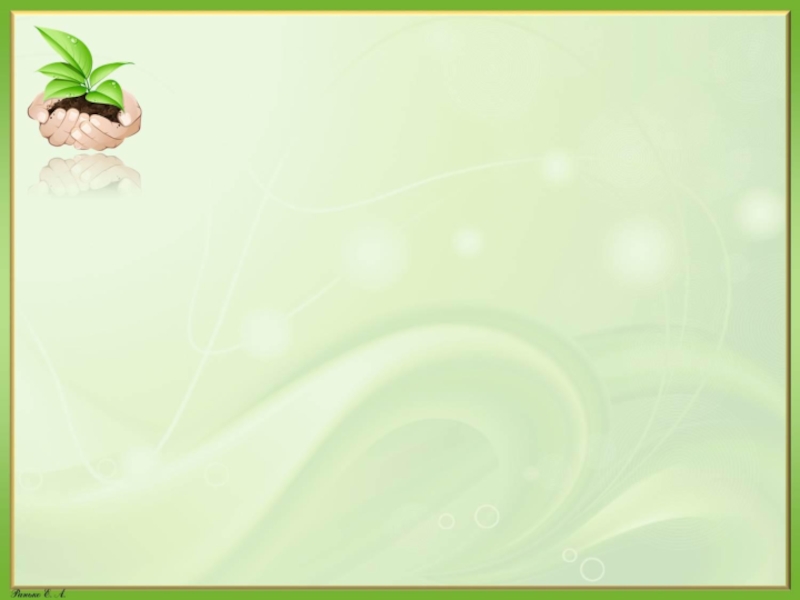 АКТУАЛЬНОСТЬ
В дошкольном детстве закладываются основы личности, в том числе отношение к природе, окружающему миру. Формируя гуманное отношение к природе, мы стараемся достичь того, чтобы каждый ребенок осознал, что человек и природа взаимосвязаны, поэтому забота о природе есть забота, о человеке, его будущем, а то, что наносит вред природе, наносит вред человеку, следовательно, действия, в результате которых разрушается общий для всех нас Дом, безнравственны.
Учим детей тому, что мы должны беречь и заботиться о природе, а также уметь замечать действия других людей, сверстников и взрослых, давать им соответствующую адекватную оценку.
Наша задача заключается в том, чтобы совместно с родителями подвести детей к пониманию того, что все мы вместе, и каждый из нас в отдельности в ответе за Землю, и каждый из нас может сохранять и приумножать ее красоту.
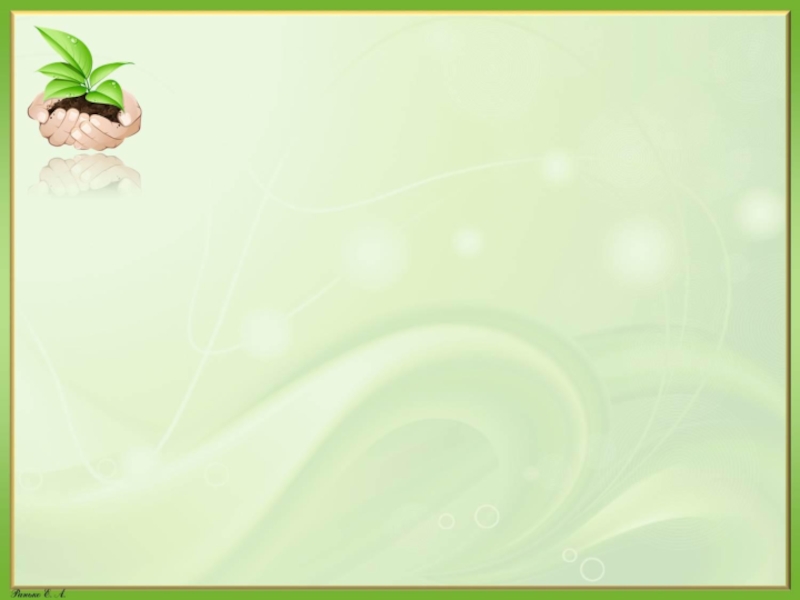 Цель проекта:
 формирование экологической культуры детей на основе эмоциональных переживаний, практических действий; воспитание гуманного, экологически правильного отношения к природе.
Задачи:
- формировать представления детей о необходимости бережного отношения к окружающей природе, растениям, животным, водоемам;
- развивать творческие способности детей через продуктивную деятельность;
- воспитывать у детей ценностное отношение к миру природы, дружеские взаимоотношения между детьми в процессе игр, совместной деятельности.
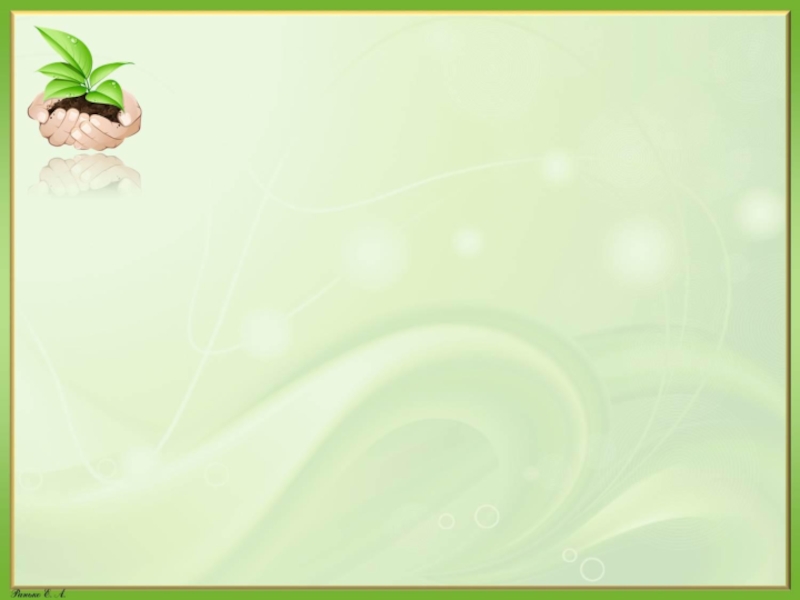 СОДЕРЖАНИЕ ПРОЕКТА
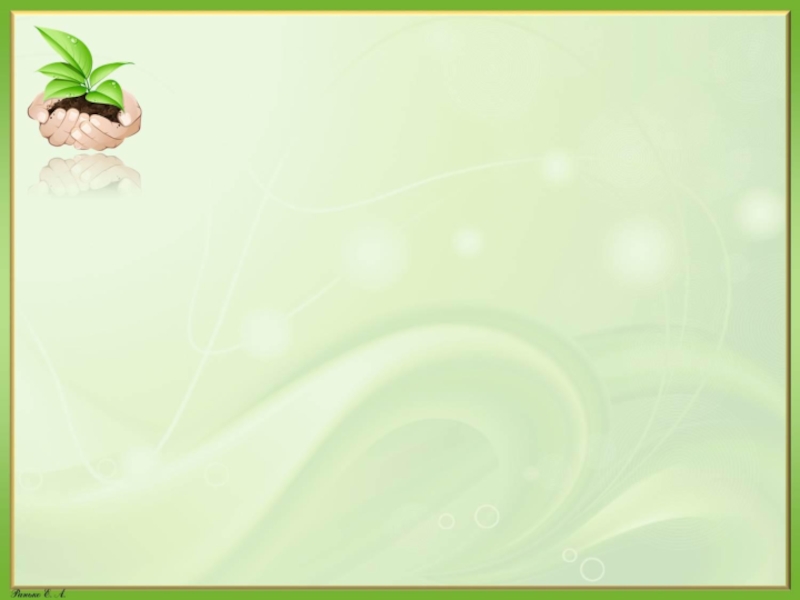 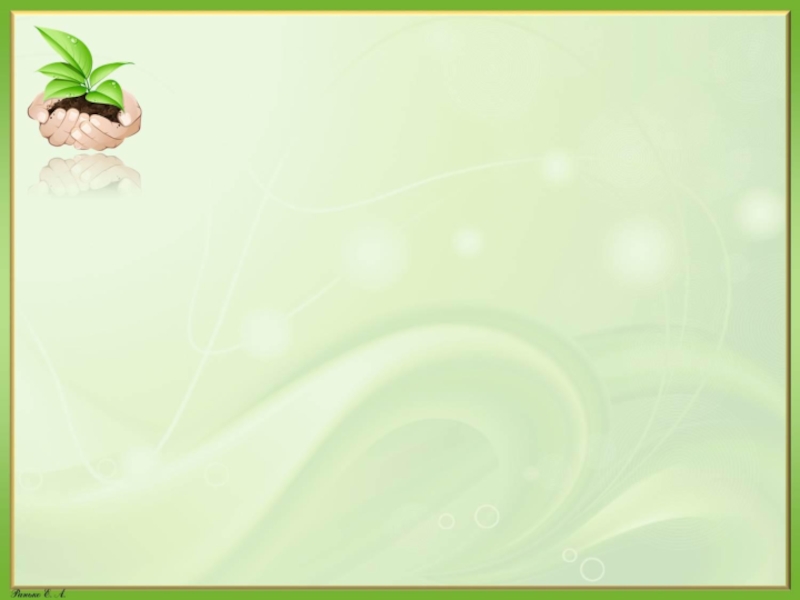 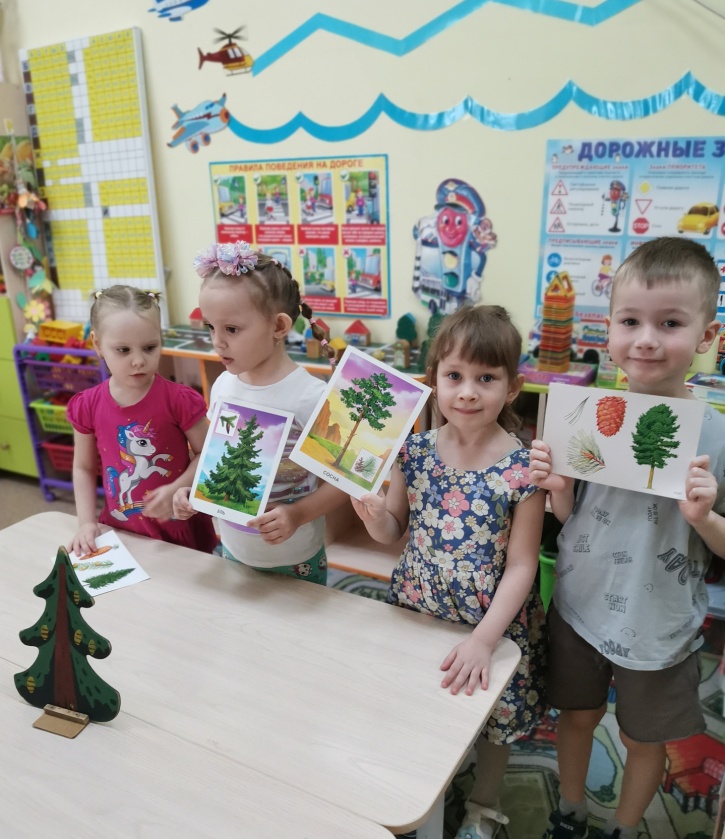 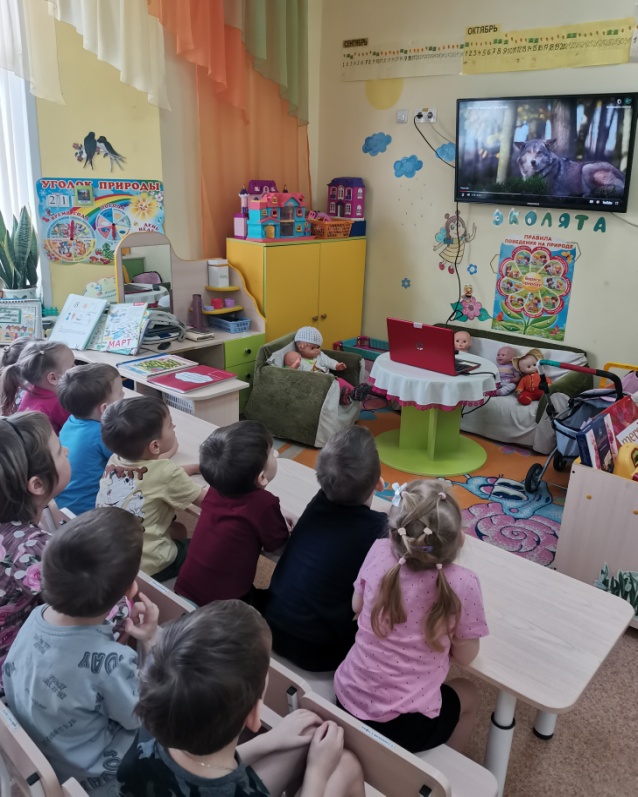 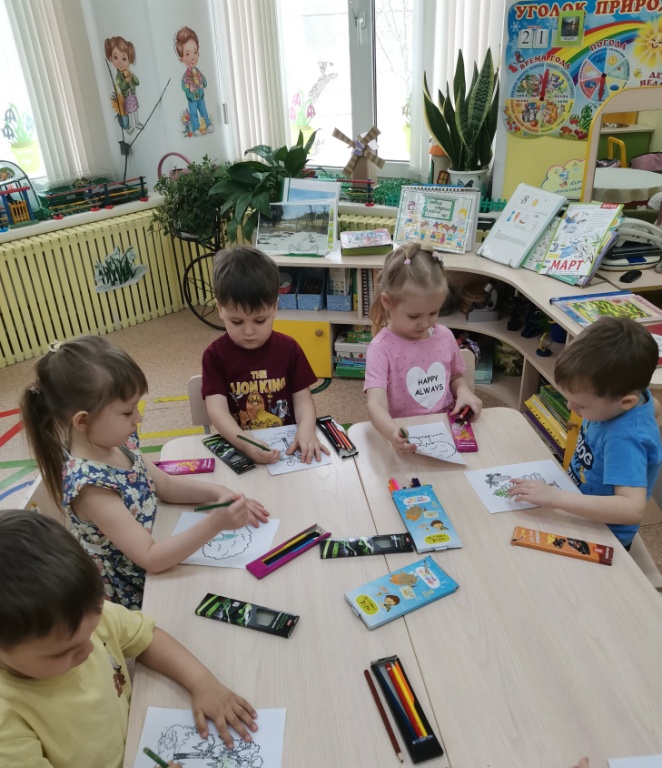 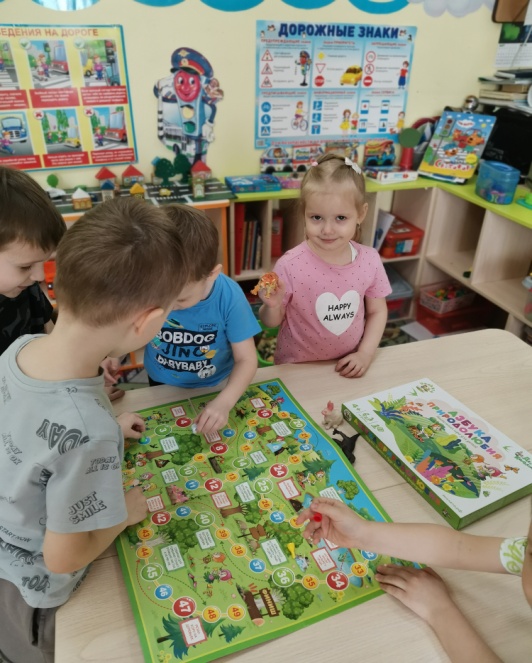 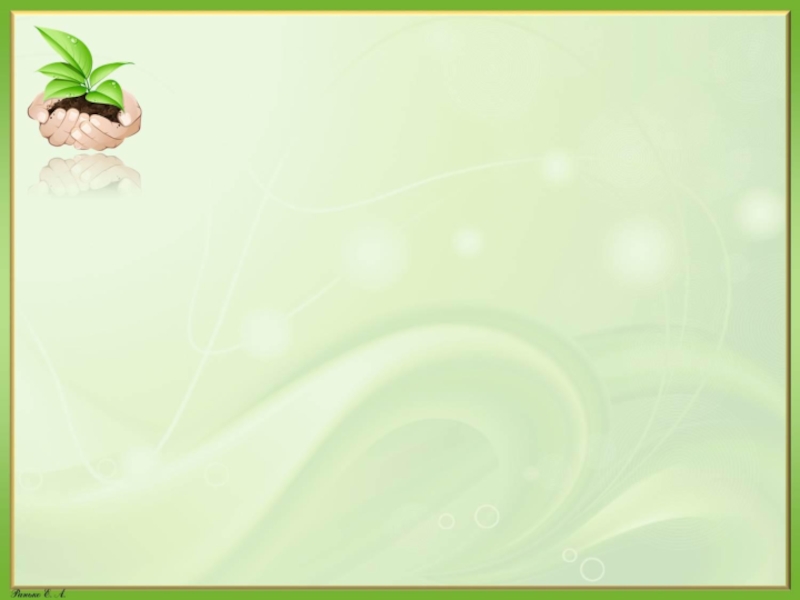 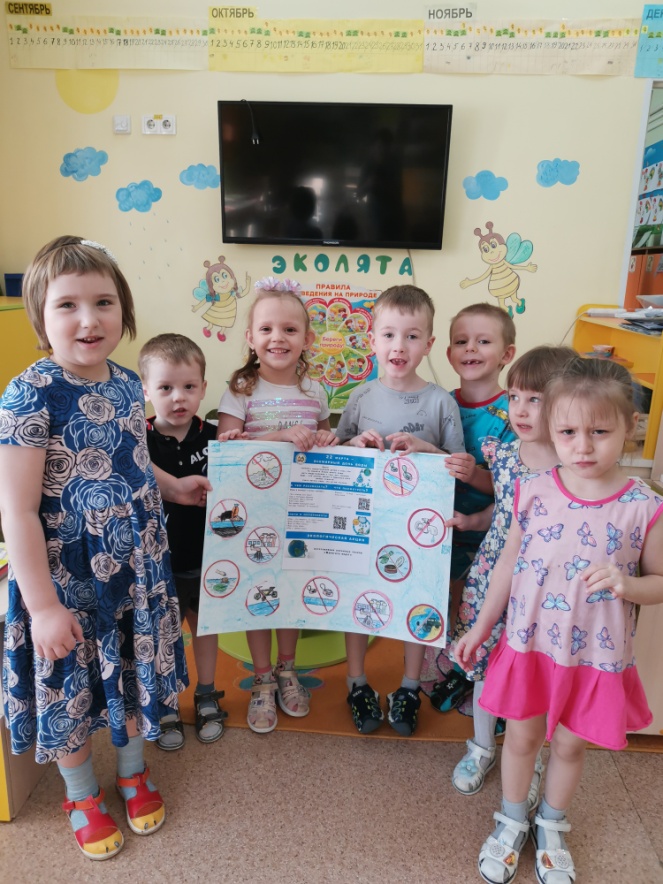 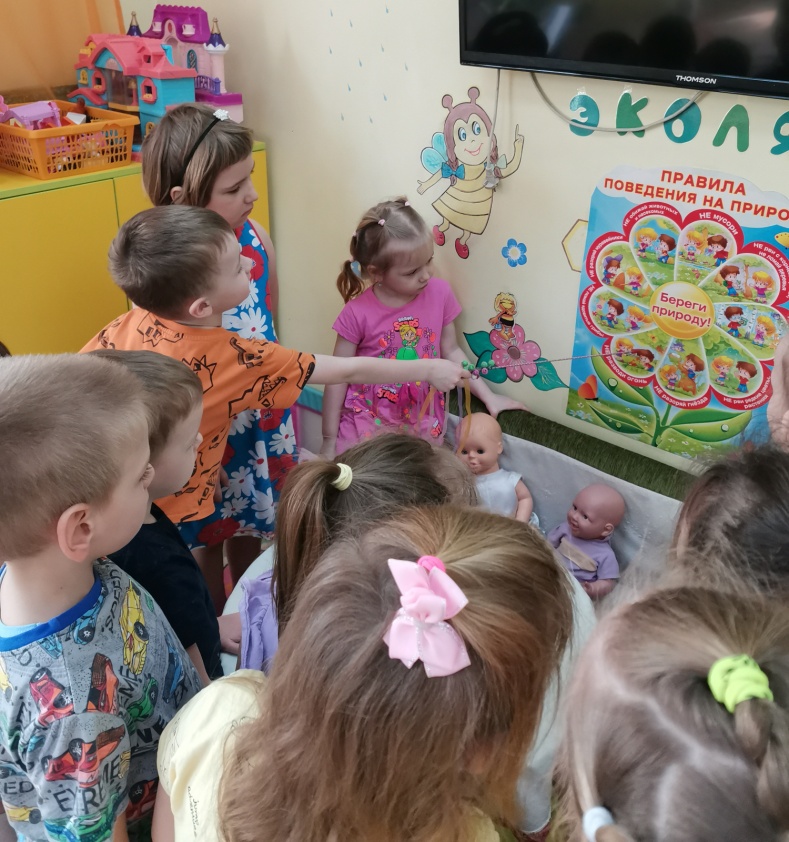 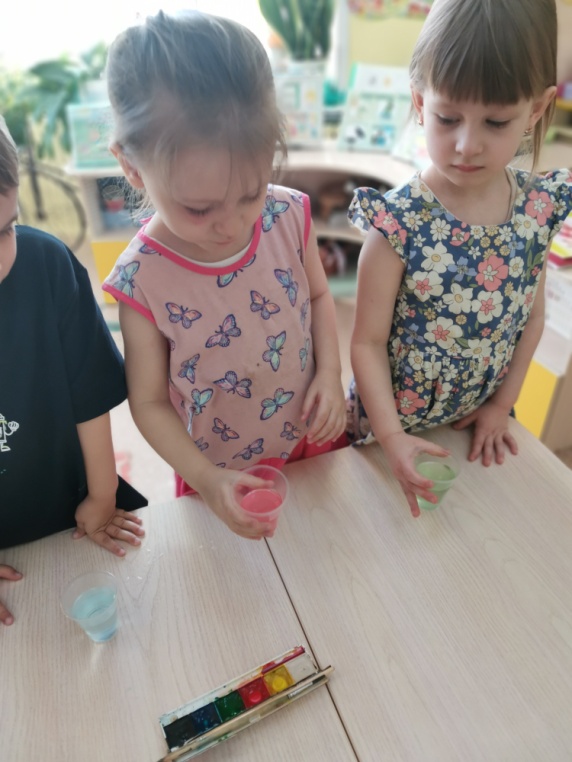 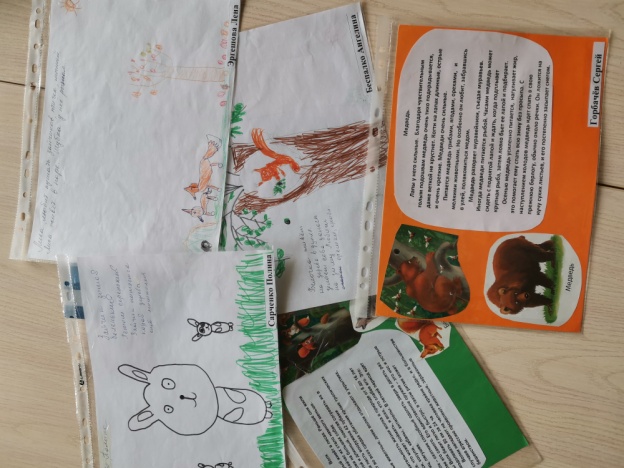 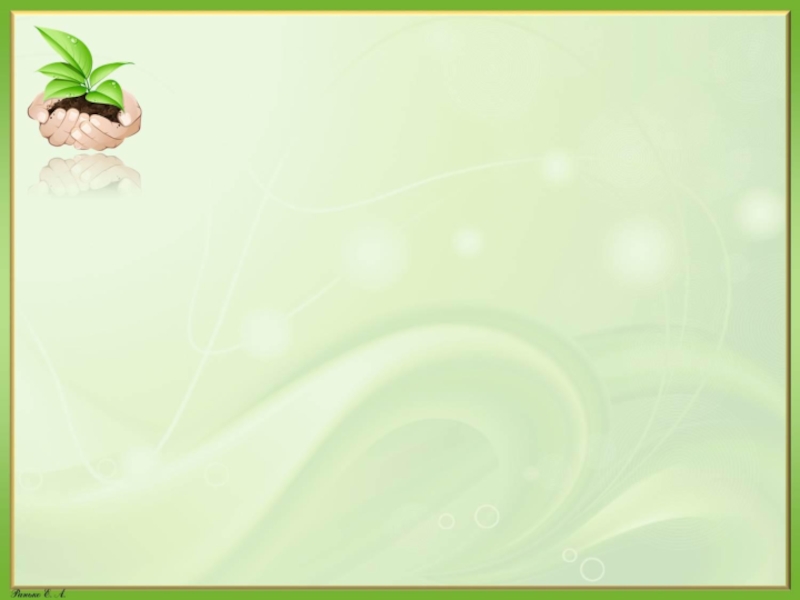 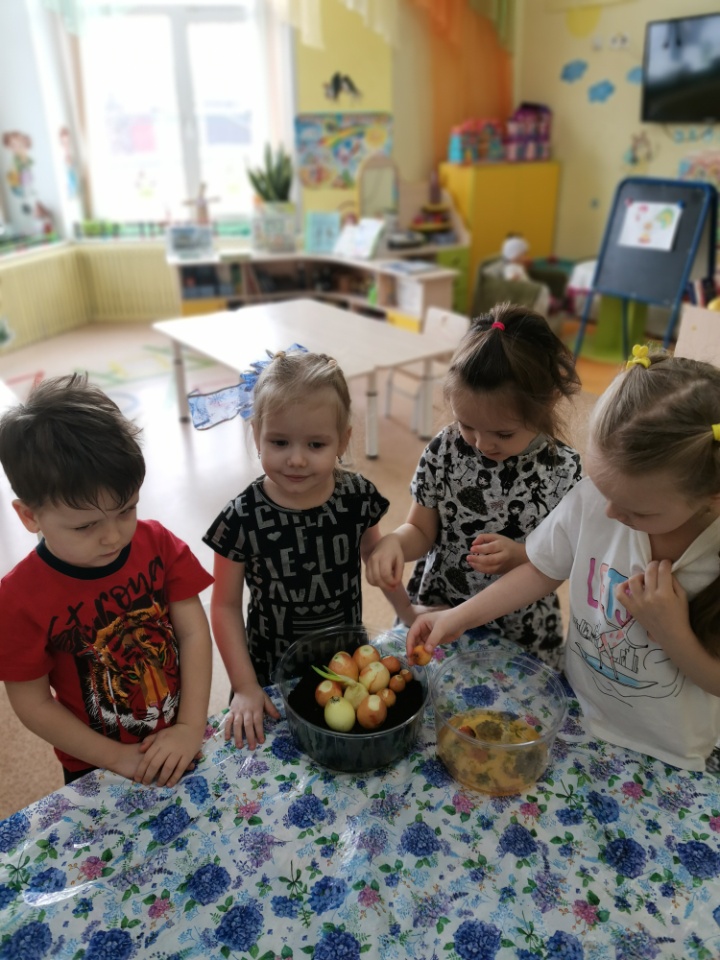 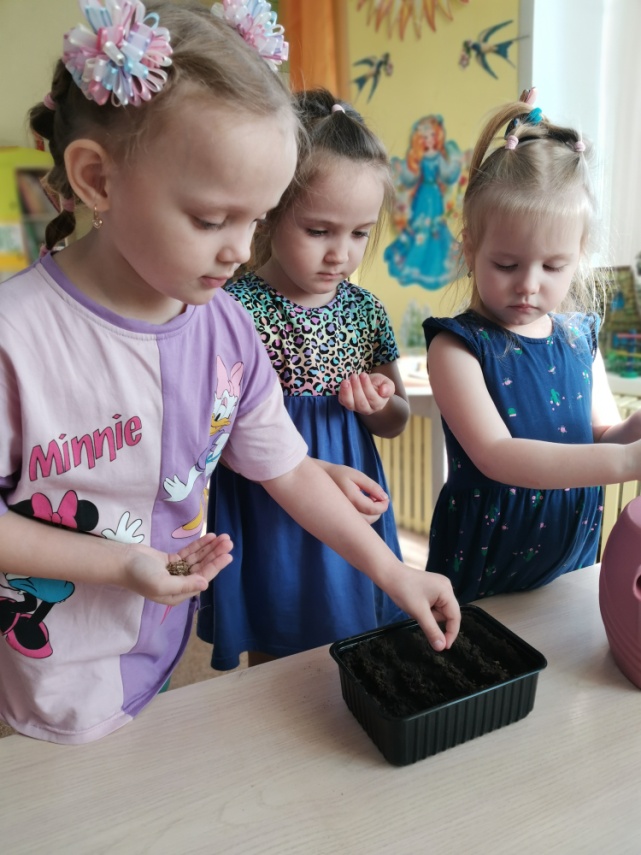 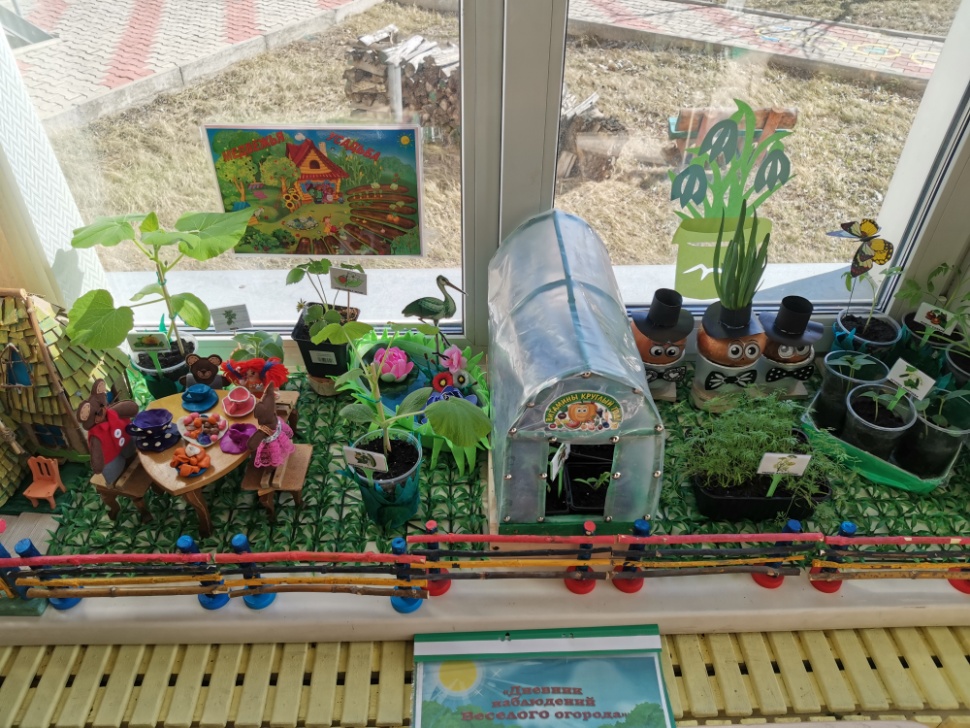 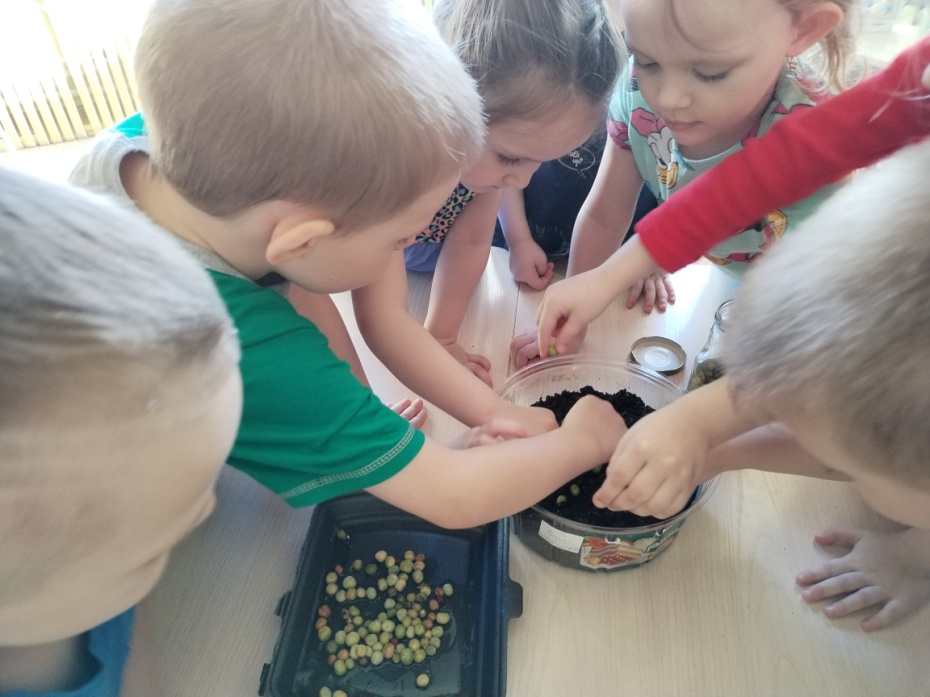 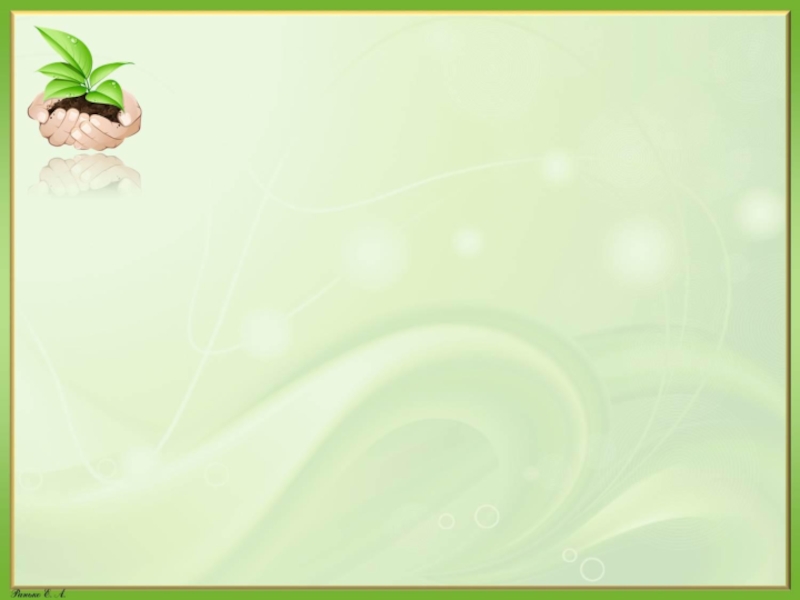 РЕЗУЛЬТАТЫ ПРОЕКТА
у воспитанников сформируется чувство сопереживания, возникнут добрые чувства к природе, углубятся знания о необходимости сохранности и преумножения богатства родной планеты Земля.
Продукт проекта:
1. Викторина на тему «День Земли».
2. Выставки рисунков детей и родителей на тему «Береги природу!».
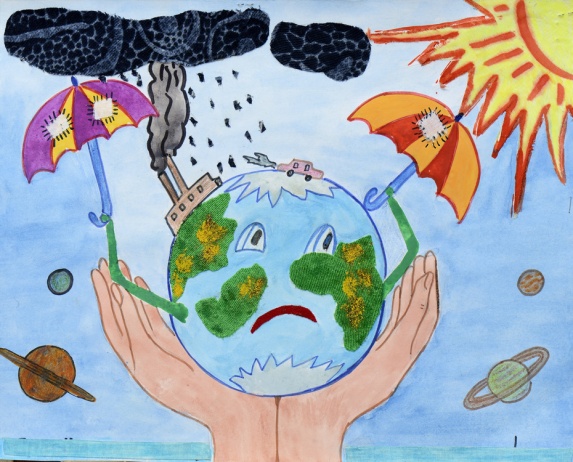 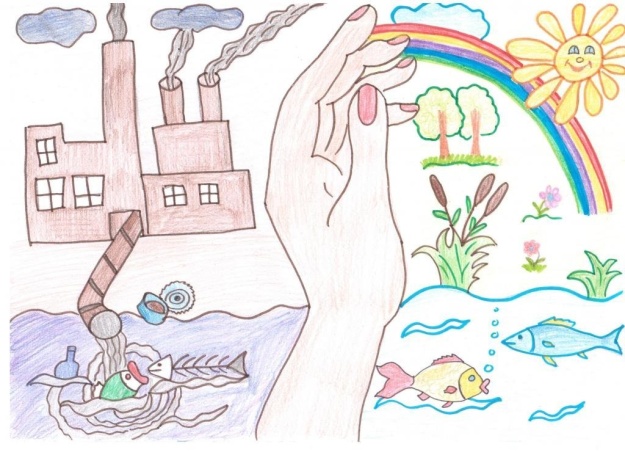 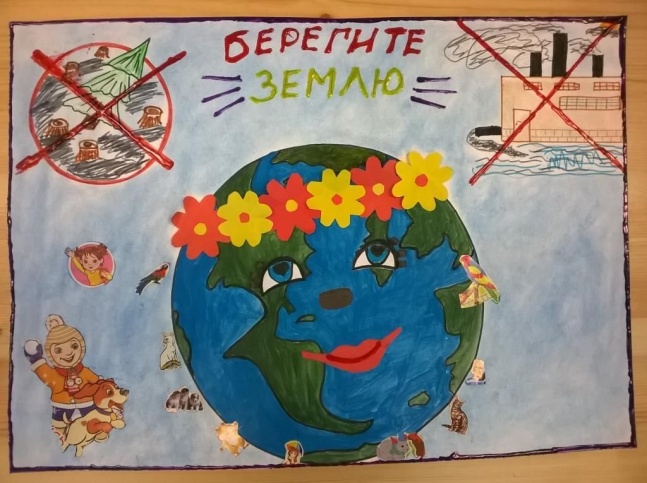 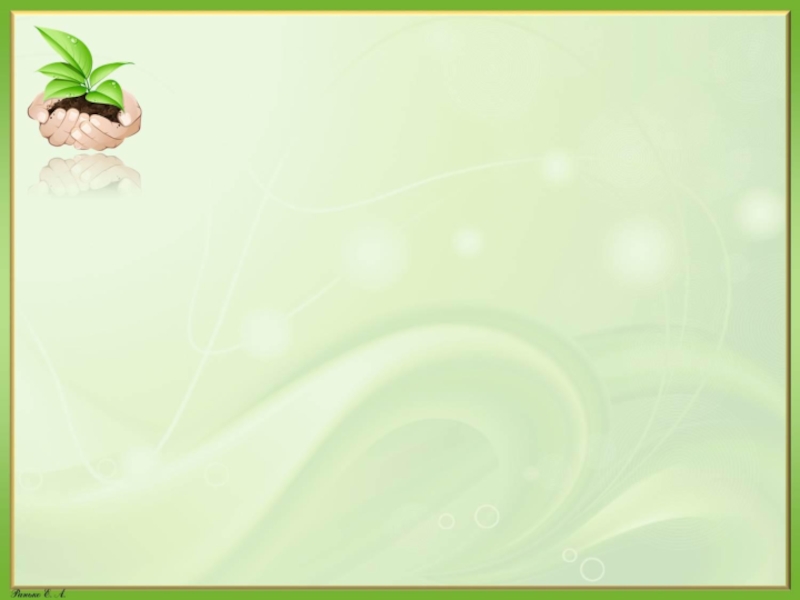 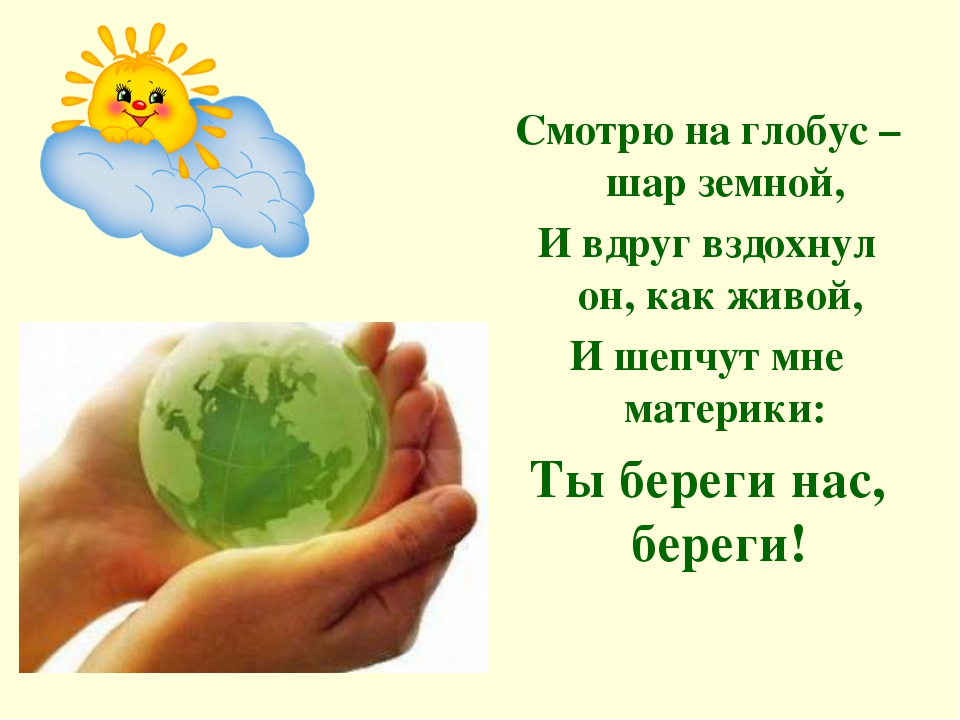 СПАСИБО ЗА ВНИМАНИЕ!